„POMÁHÁME“celoškolní projekt – podzim 2019
5. ročník
Putování 
Podzámeckou zahradou 
za Mikulášem

30.11.2019

Pomoc při organizaci veřejné akce 
Klubíčka Kroměříž
Části projektu
Beseda o dobrovolnictví s paní asistentkou Veronikou Strakovou
Rozdělení rolí a úkolů
Příprava kostýmů na akci
Jednotlivá stanoviště v Podzámecké zahradě
ČERTI
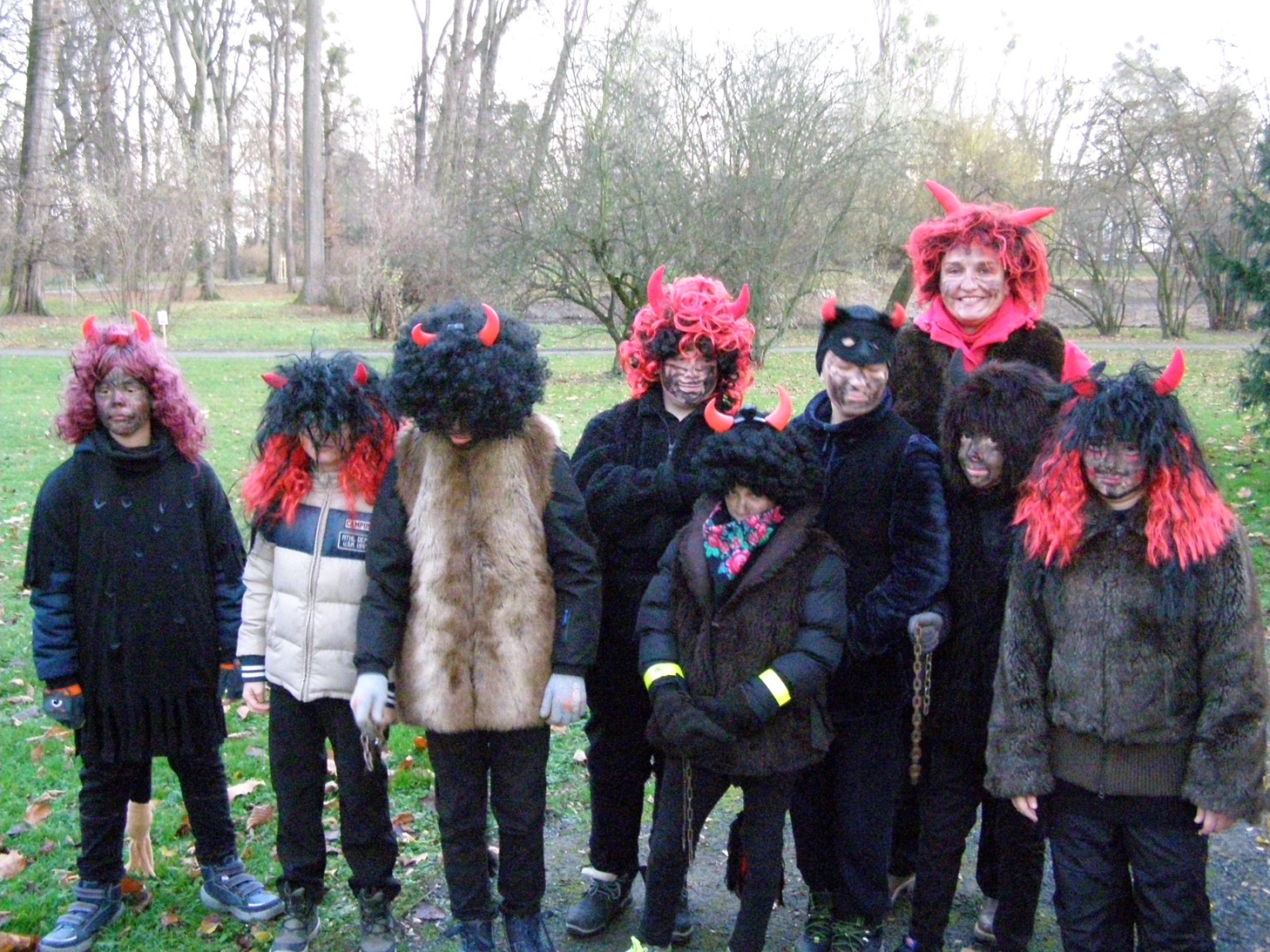 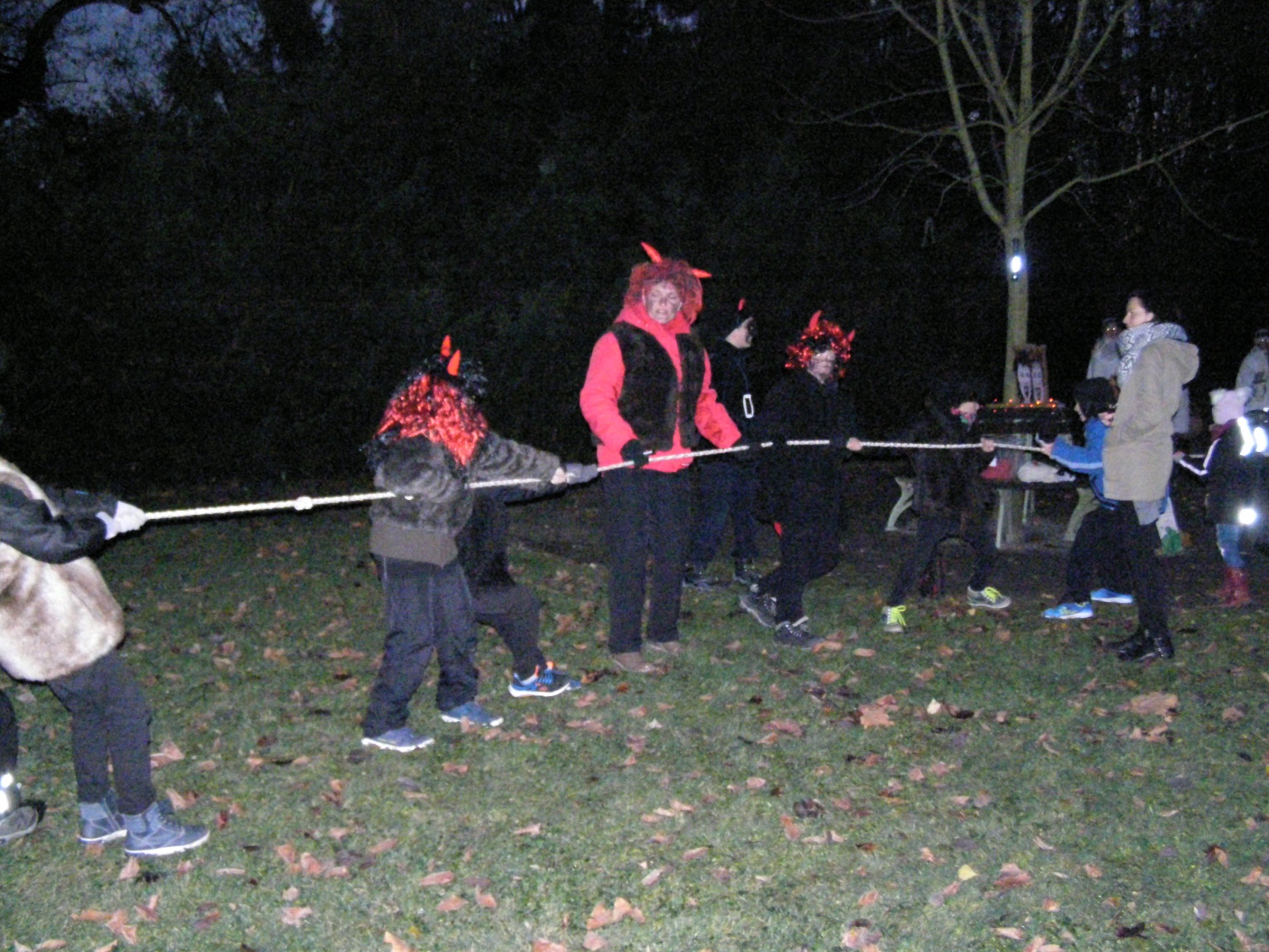 ANDĚLÉ
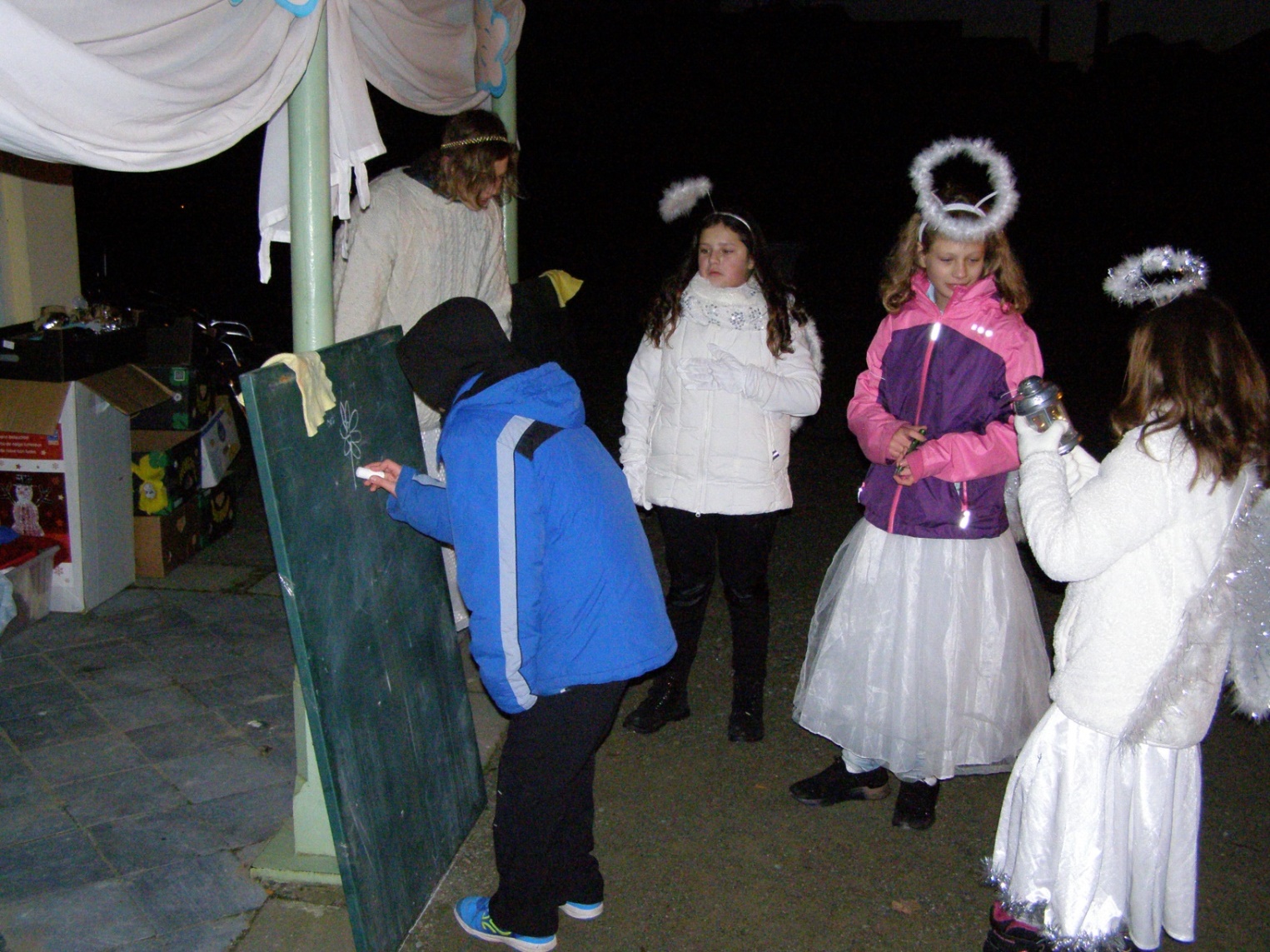 BARBORKY
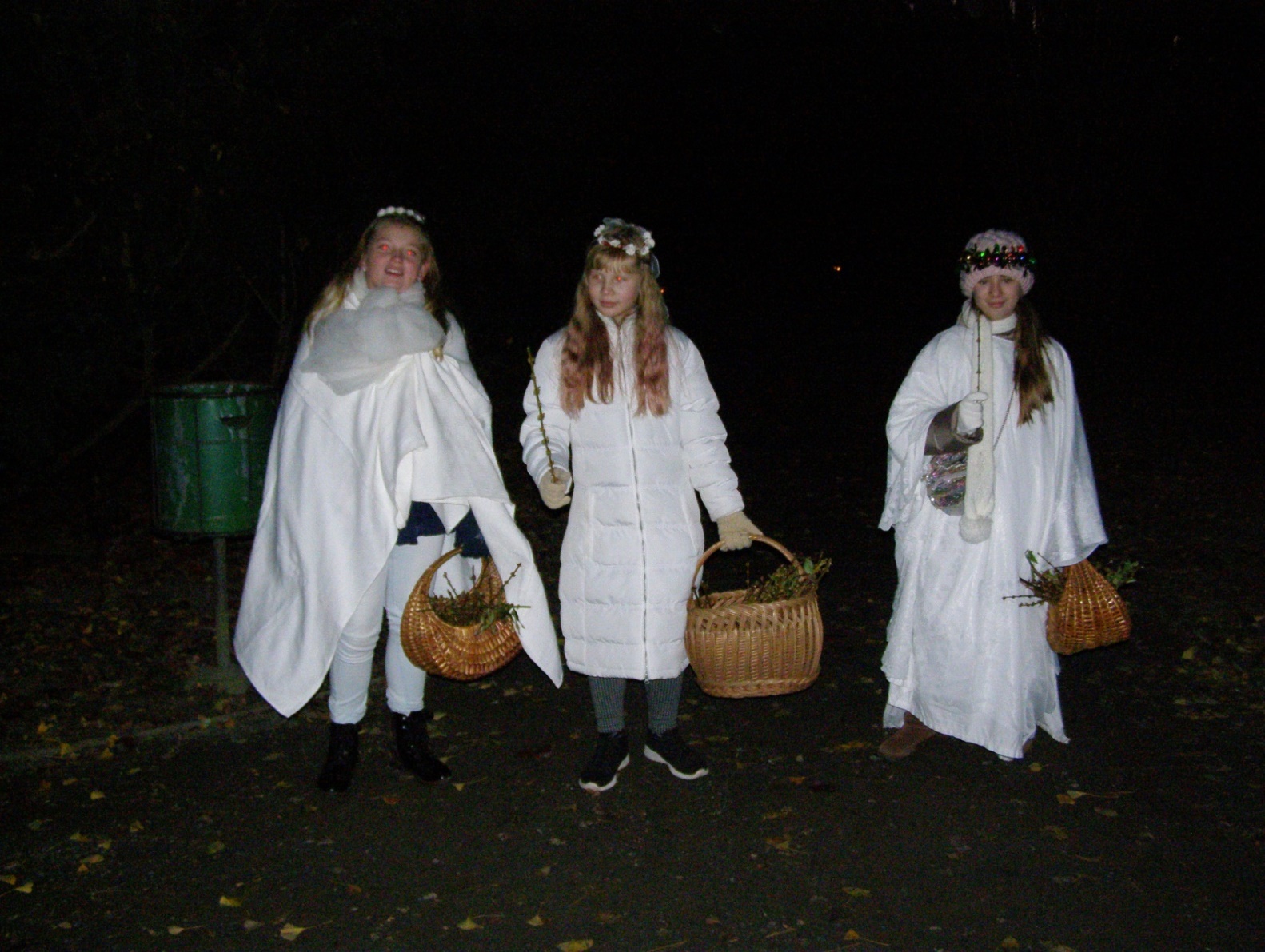 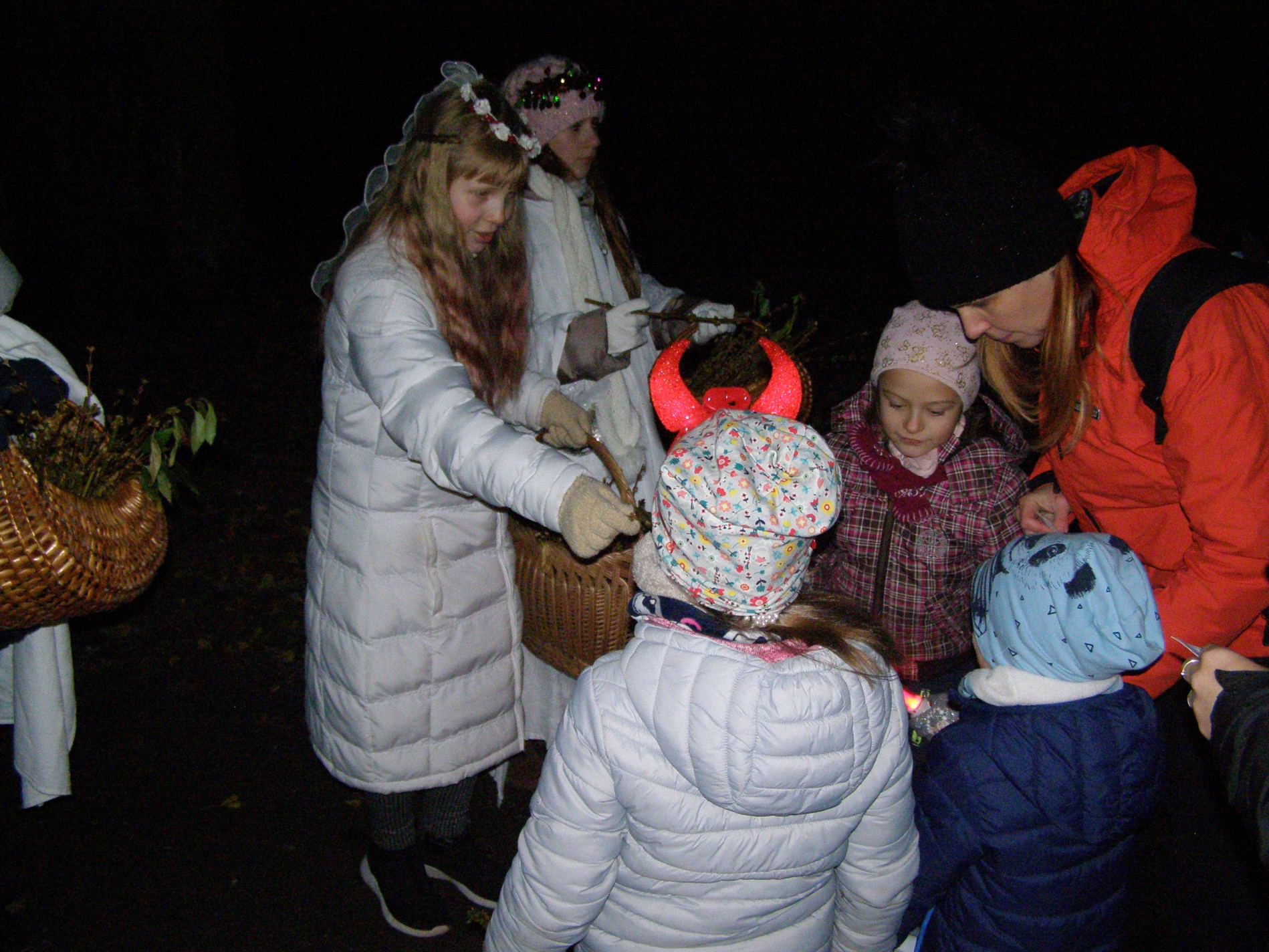 LUCKY